Правила безопасногоповедения для дошкольников
Подготовила воспитатель                        Первакова Н.В.
Не играй с вилкой – можешь поранить 
глаза или другие части тела!
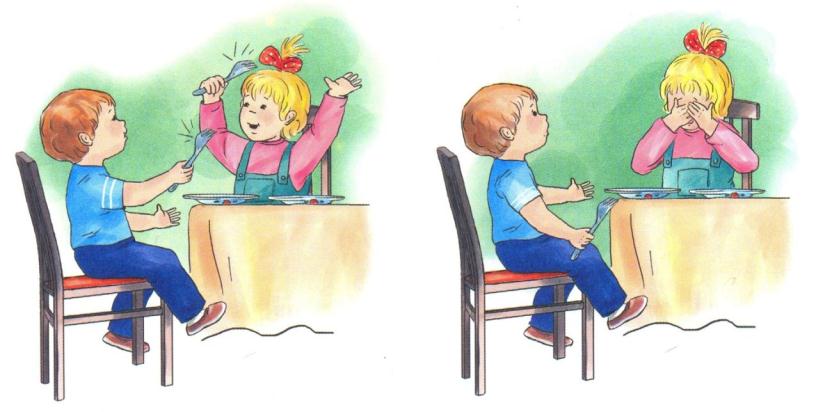 Не пей из чужих стаканов – 
можешь заболеть!
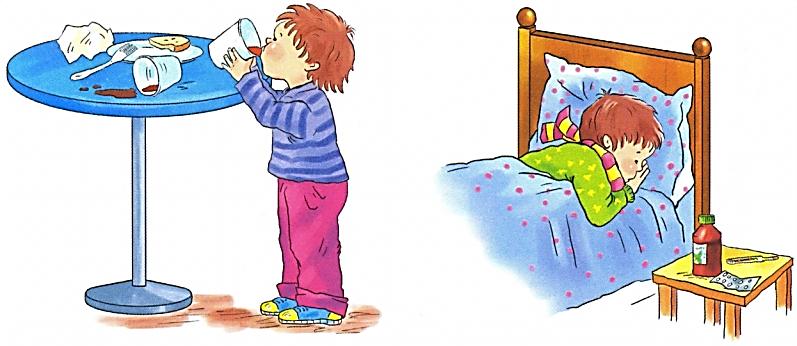 Не бери в рот кусочки лопнувшего воздушного 
шарика – можешь задохнуться!
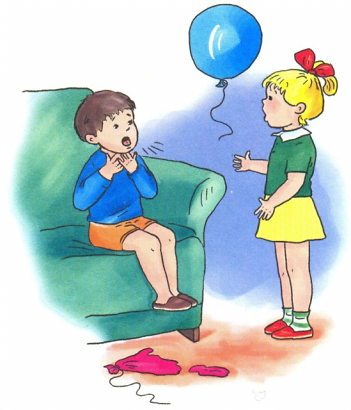 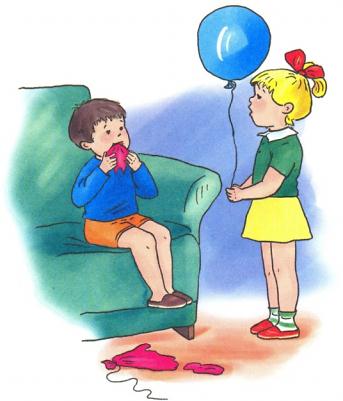 Не играй на лестнице – 
можешь упасть и поранить себя!
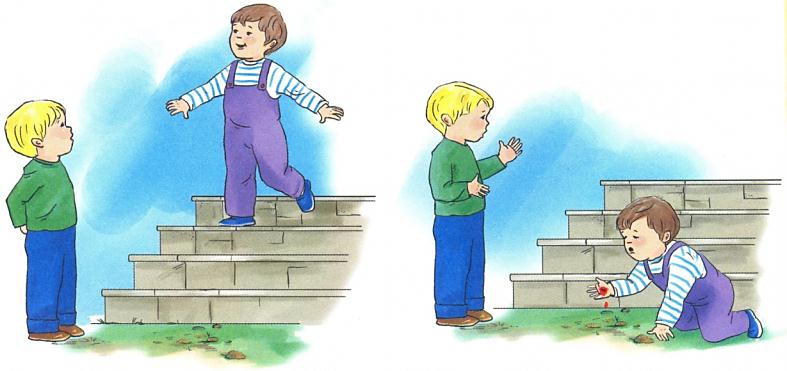 Не высовывайся из окна – 
можешь выпасть из него!
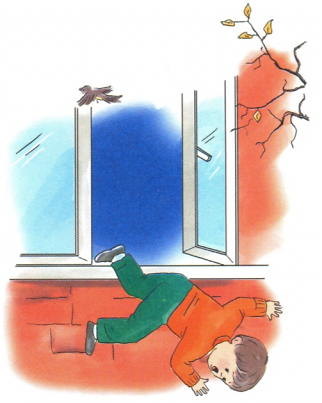 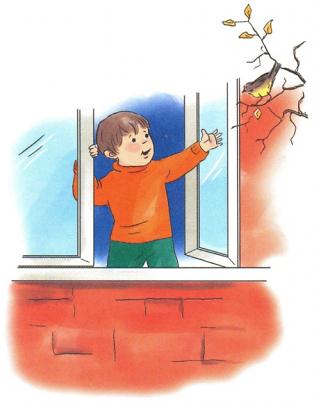 Не бей никого никогда по голове – 
ты можешь покалечить человека!
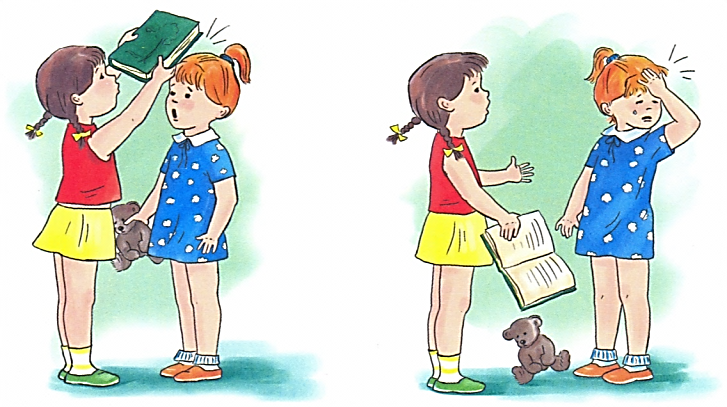 Не играй с верёвкой – ты можешь
затянуть её на шее и задохнуться!
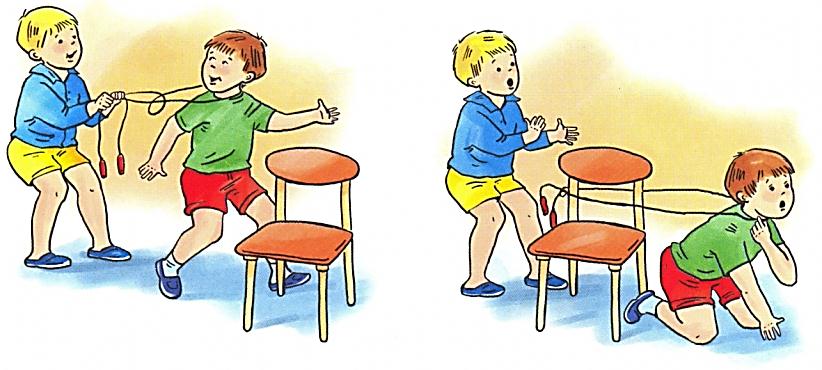 Не надевай на голову полиэтиленовый 
пакет – можешь задохнуться!
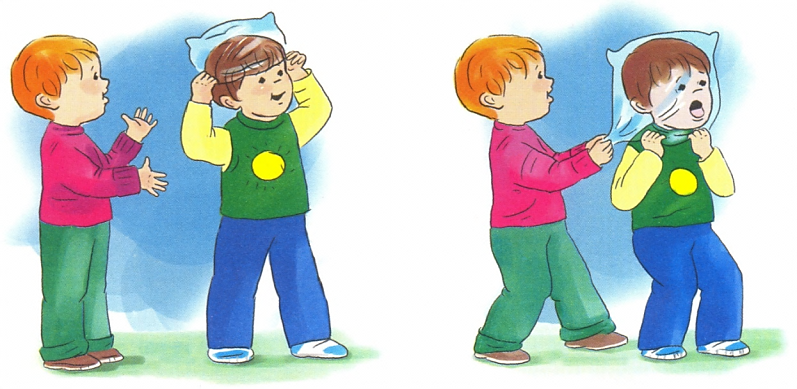 Не стой рядом с качелями – 
можешь получить удар!
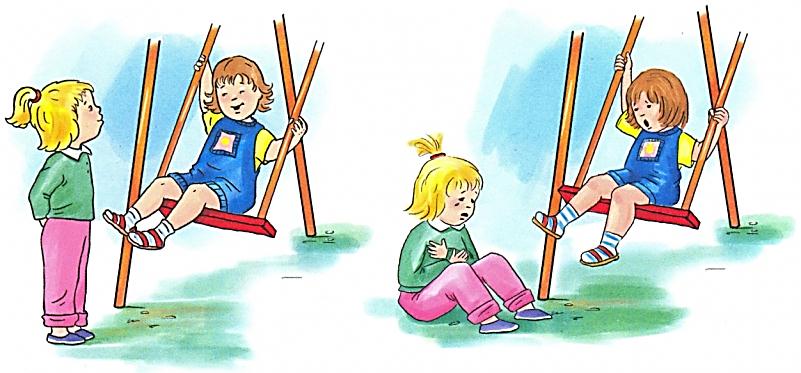 Не бросай никогда песок в лицо – 
можешь повредить глаза!
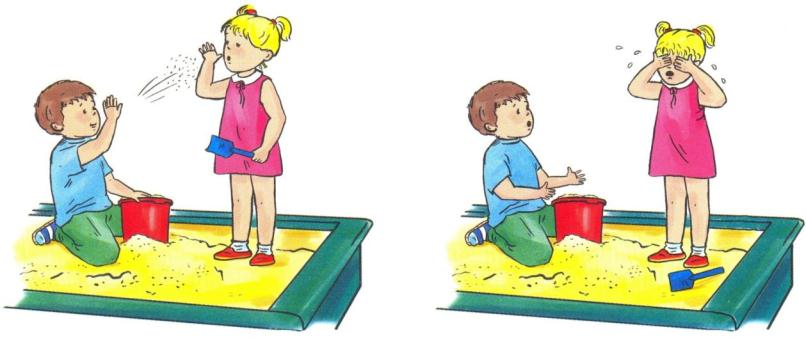 Не играй палками – можешь 
поранить себя или друга!
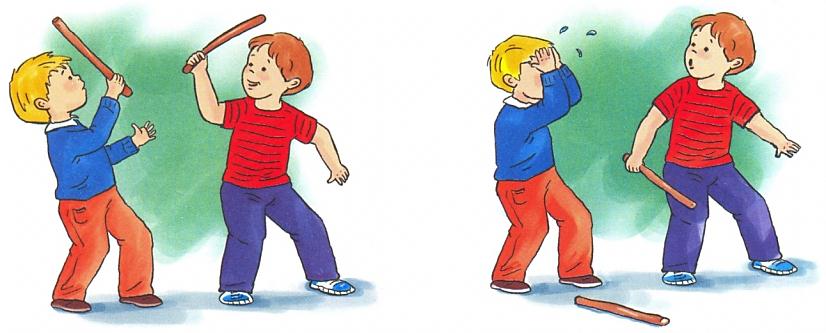 Информационные источники:
Правила безопасного поведения ребёнка. – Серия «Я – человек». М.: Школьная Пресса, 2007. 
– 24с.: цв. ил. – («Дошкольное воспитание и обучение» – приложение к журналу «Воспитание школьников»; Вып. 156).